Connect 4
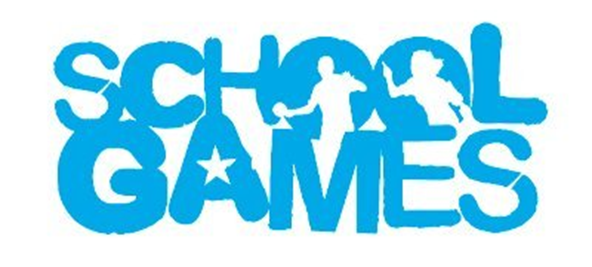 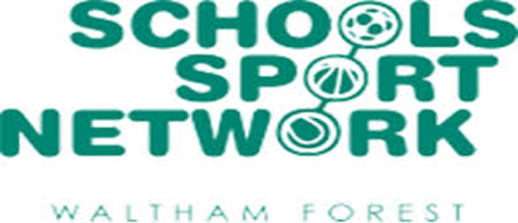 ACTIVECONNECT 4
This is a 2 player game.
The first player to complete 4 activities in a row wins.
The player has to complete the activity before moving to the next activity.
Draw a grid like the one below on paper to mark off where you have been.